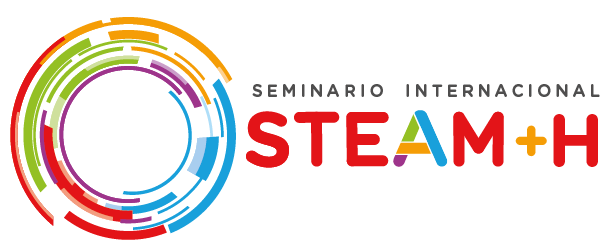 Aterrizando en la práctica: Estrategias para implementar STEM+H en Territorios Latinoamericanos
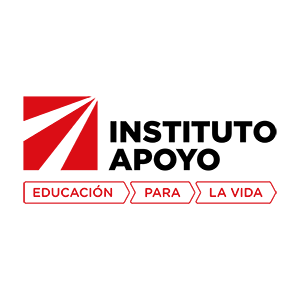 Organizan:
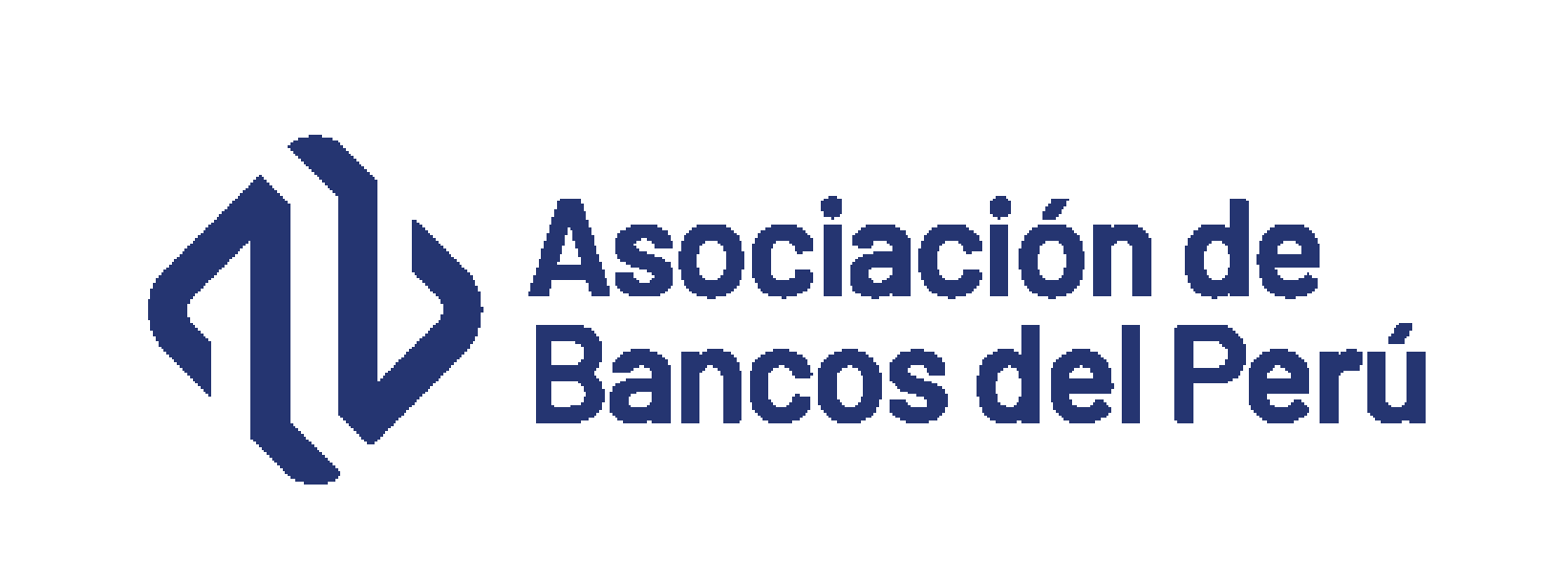 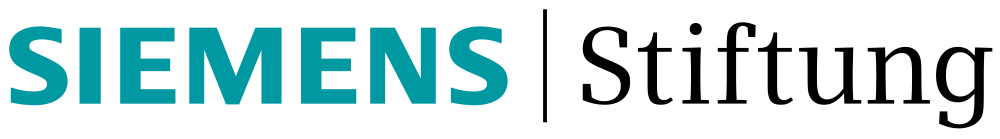 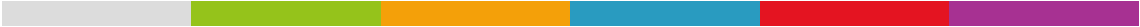 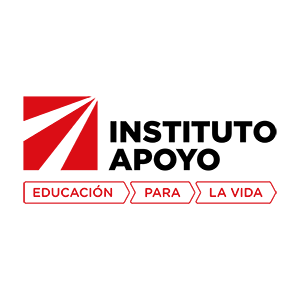 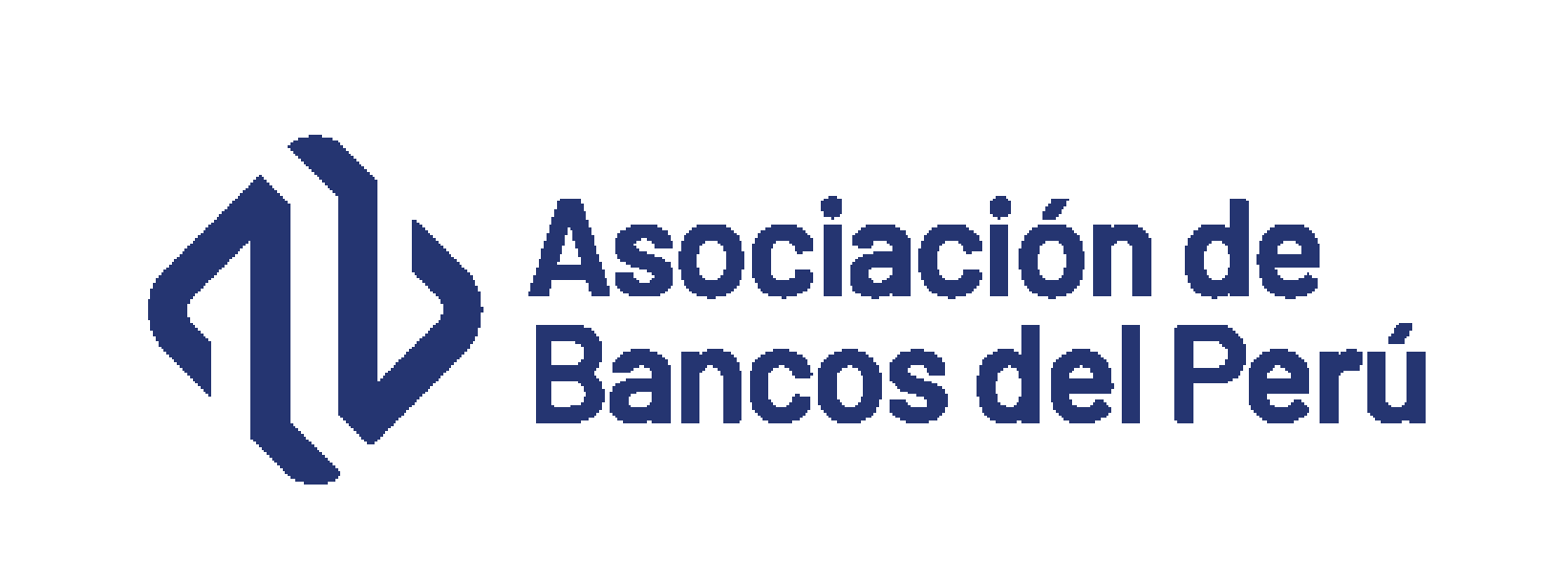 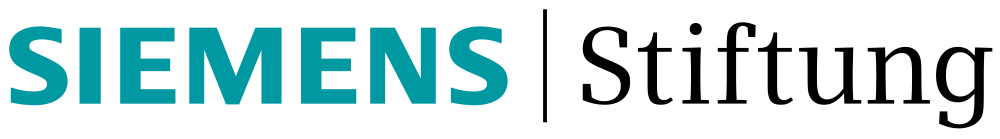 Territorios STEM+
Los Territorios STEM son iniciativas colectivas que impulsan la Educación STEM. Nacen de la unión de distintos actores y organizaciones de la sociedad civil, el sector privado y el Estado que comparten una misma área geográfica. Todos ellos forman alianzas locales y regionales, además de trabajar colaborativamente con base en una estructura de gobernanza para cumplir un propósito y objetivos comunes a través de una agenda compartida.
En la Red STEM Latinoamérica hay 46 Iniciativas de Territorio STEM de ocho países de la región, 

Cada una con una identidad única, basada en su contexto, cultura y enfoque.
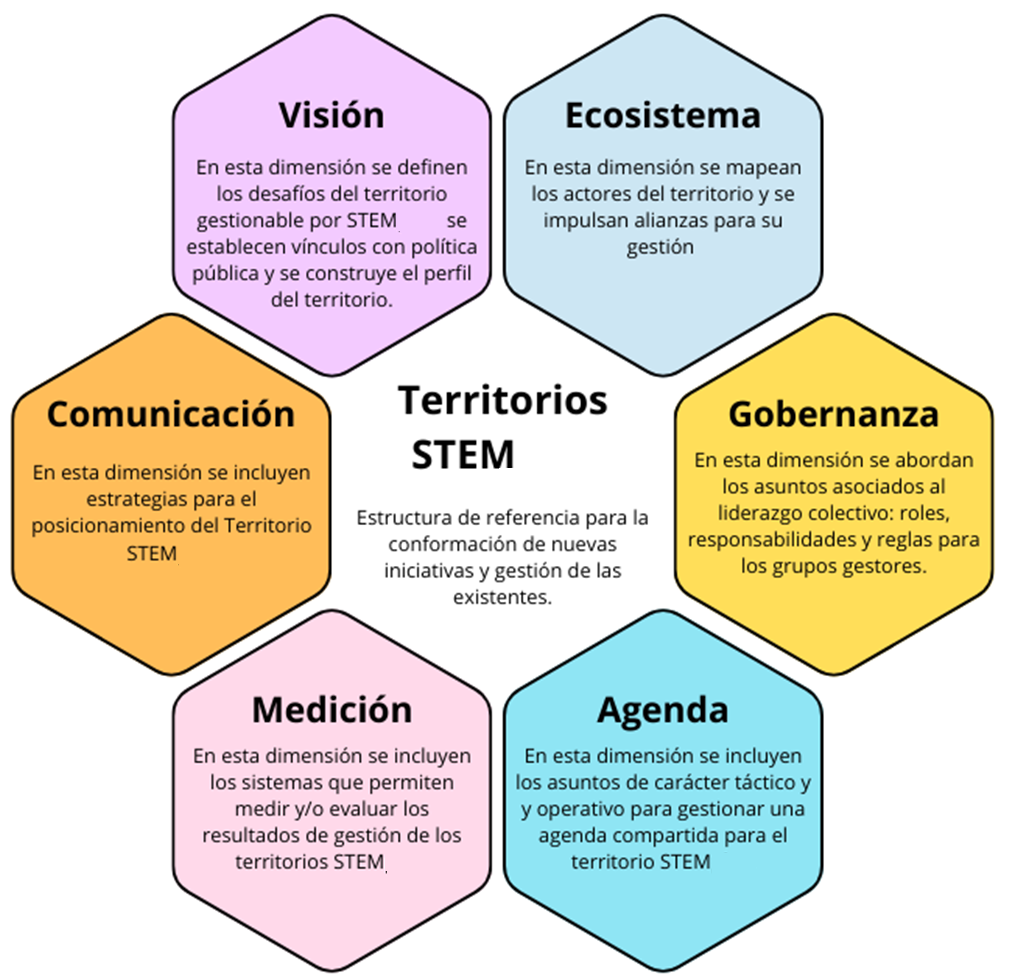 +
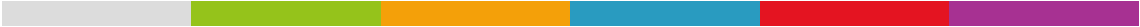 +
+
+
+
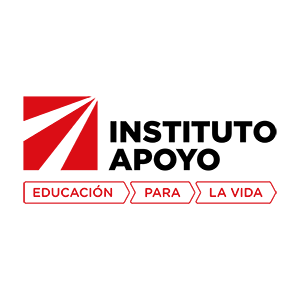 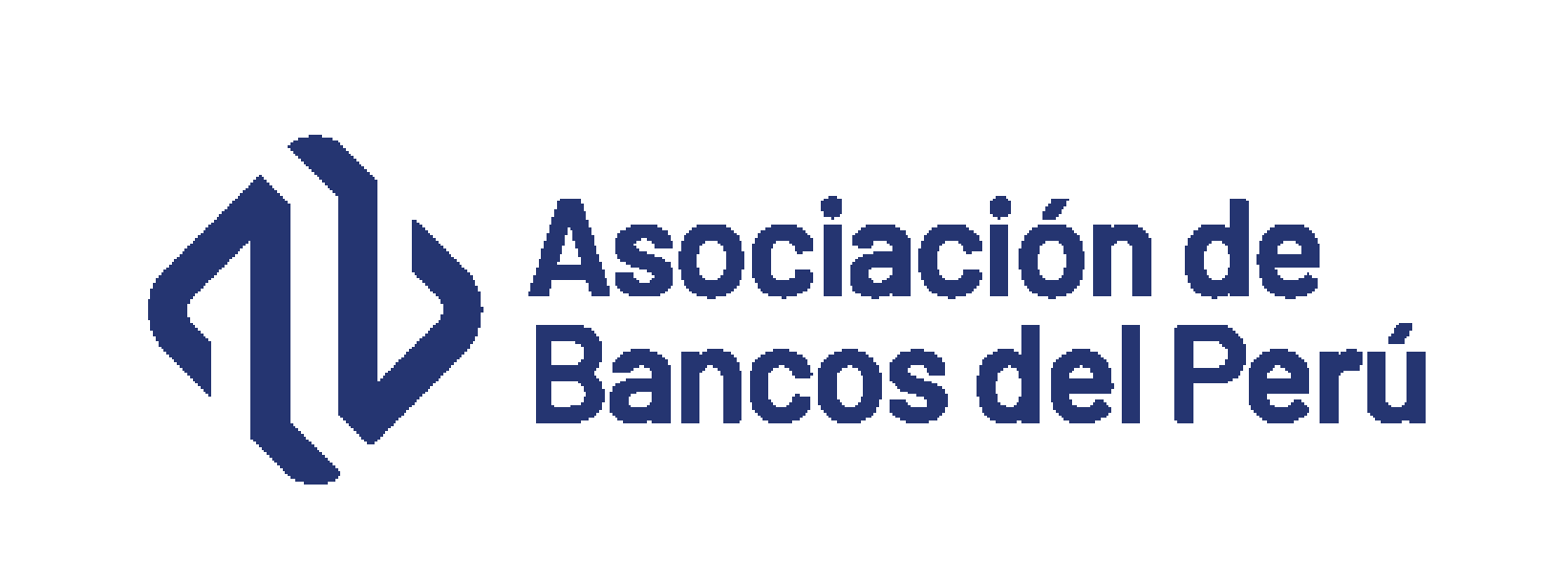 Consolidación de Territorios  STEM+ desde la Innovación Educativa
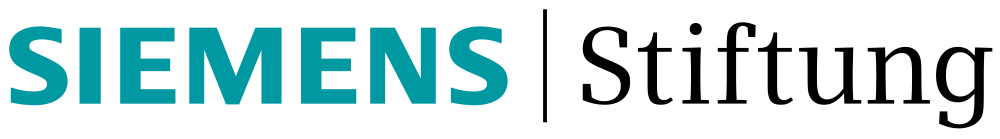 STEM  +
El contexto es un elemento clave en el diseño e implementación de los procesos de enseñanza y aprendizaje, ya que se promueve la integración del entorno territorial
Integración de los conocimientos, habilidades y actitudes de las disciplinas del acrónimo, y también de otras, como las artes, las ciencias sociales y las humanidades.
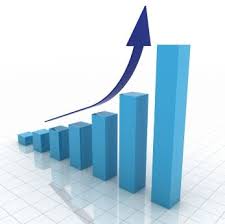 Rol del Contexto
Interdisciplinariedad
Énfasis en la enseñanza de conceptos y habilidades específicas de cada una de las cuatro disciplinas
STEM Tradicional
Fortalecimiento de las disciplinas que son parte del acrónimo (ciencias, tecnología, ingeniería y matemáticas)
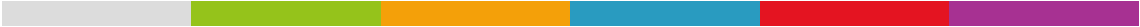 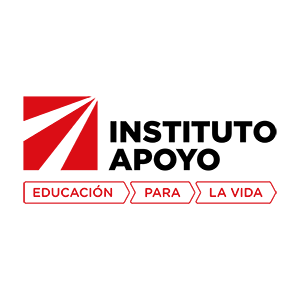 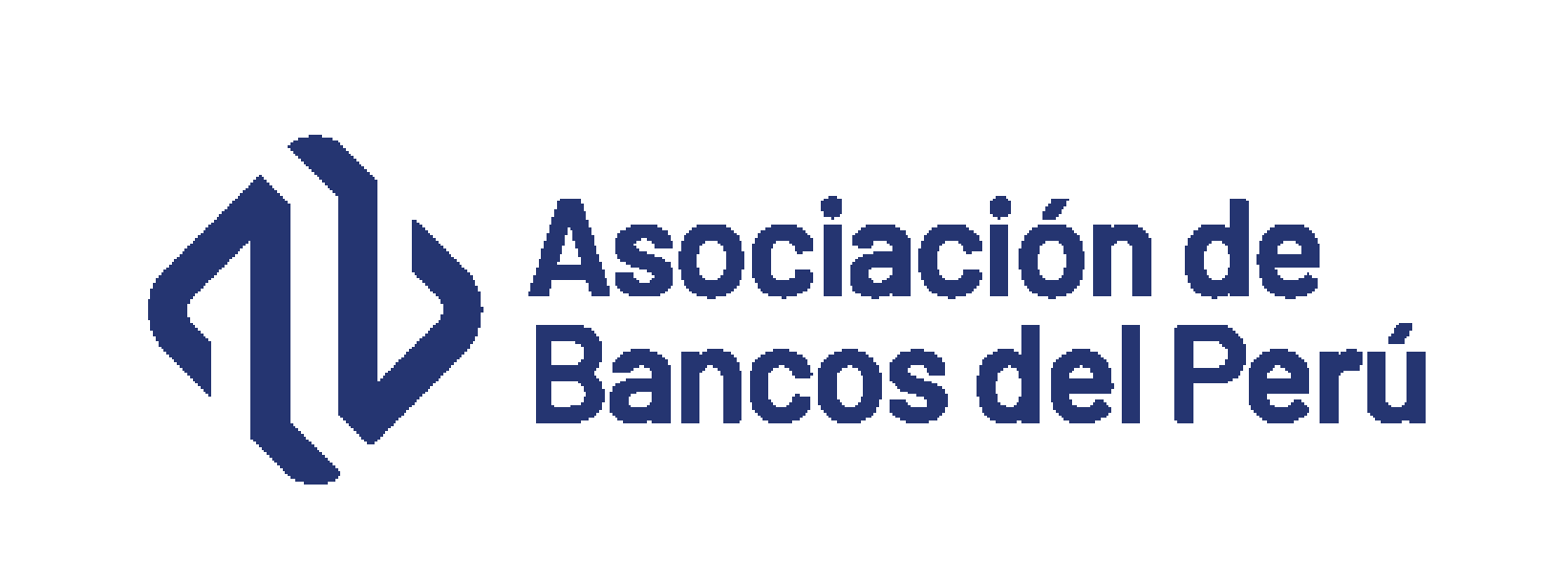 Consolidación de Territorios  STEM+ desde la Innovación Educativa
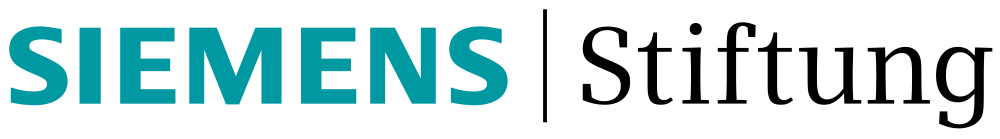 Rol de la Familia

Se reconoce, de manera explícita, el rol relevante que tiene la familia en los procesos de aprendizaje de sus estudiantes, proporcionando apoyos, conocimientos y recursos adicionales a los entregados en la escuela
STEM  +
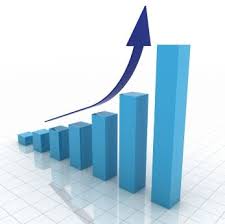 Profesionales e investigadores que diseñan experiencias de aprendizaje pertinentes y contextualizadas, en la resolución de problemas del mundo real.
Tiene un rol activo y clave en todo lo que ocurre al interior del aula –y fuera de ella- y es reconocido como un agente de cambio ante los desafíos de la sociedad.
Rol del Docente
Rol del Estudiante
Profesional facilitador del aprendizaje que hace énfasis en el desarrollo de los conocimientos de cada disciplina.
Tiene un rol centrado en el desarrollo de ciertos conocimientos y habilidades específicas de las cuatro áreas.
STEM Tradicional
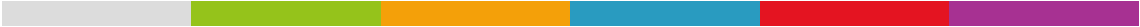 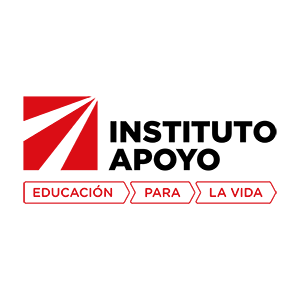 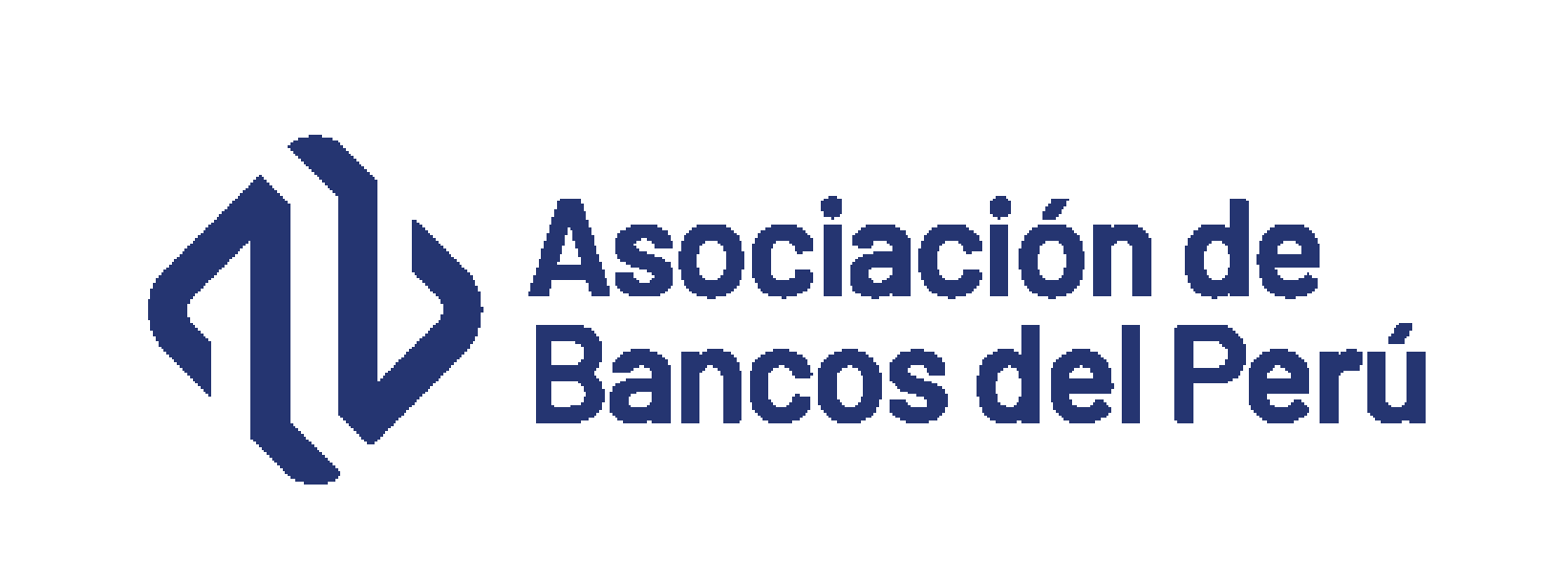 Consolidación de Territorios  STEM+ desde la Innovación Educativa
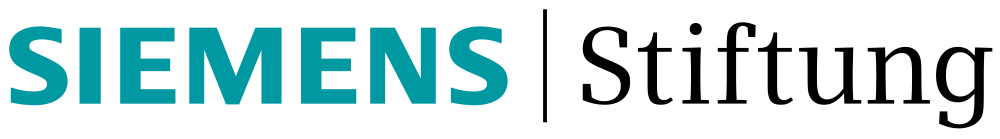 Son activos, flexibles, diversos, expandidos (más allá de la institución) y colaborativos, que promueven el aprendizaje práctico, experiencial y la comunicación entre los entre pares.
Implementación de metodologías activas y el aprendizaje autónomo por parte del estudiantado, reconociendo estilos de aprendizaje diferenciados.
STEM  +
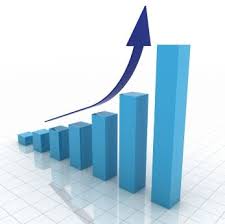 Ambientes de Aprendizaje
Metodologías
Se caracterizan por ser activos y prácticos, pero el énfasis se centra más en la enseñanza en el aula y en la formación de los estudiantes en las áreas STEM
Promueve la implementación de metodologías activas peo son utilizadas para resolver cuestiones dentro de las mismas disciplinas o asignaturas.
STEM Tradicional
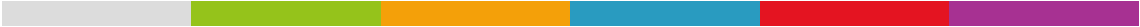 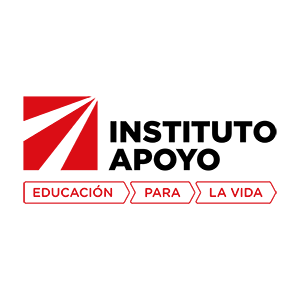 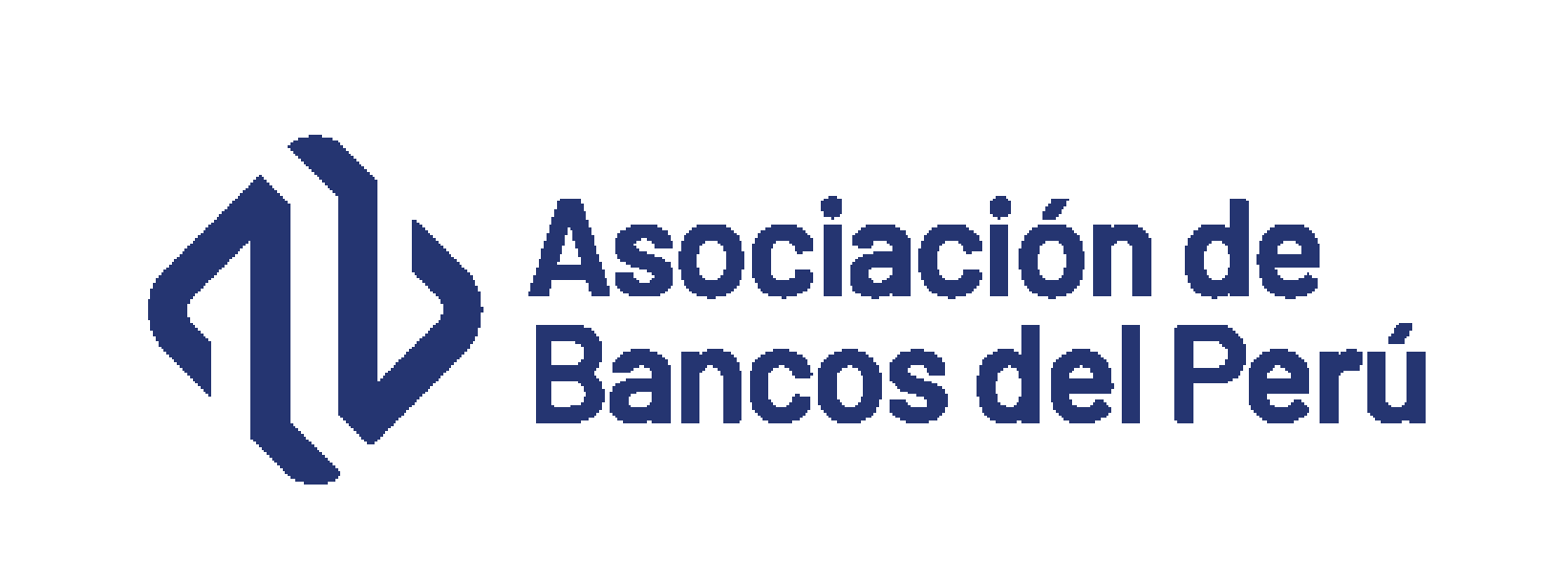 Consolidación de Territorios  STEM+ desde la Innovación Educativa
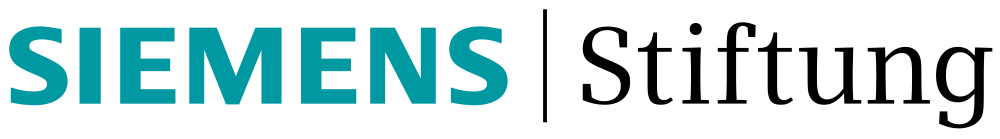 STEM  +
Promueve el pensamiento creativo, el pensamiento crítico, la comunicación y la colaboración. Asimismo, pone en valor el componente emocional como un factor relevante en el proceso de formación
Promueve integración de situaciones relevantes, desde el fortalecimiento de competencias para la resolución de problemas reales, situadas y pertinentes del entorno
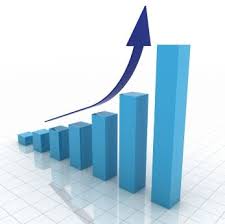 Competencias Siglo XXI
Perspectiva pedagógica y didáctica
Promueve el desarrollo de competencias que permiten a los estudiantes estar “mejor” preparados para enfrentar los desafíos de nuestro siglo y de ahora en adelante
Se centra en el desarrollo y adquisición de conocimientos y habilidades específicas de las ciencias, tecnología, ingeniería y matemáticas.
STEM Tradicional
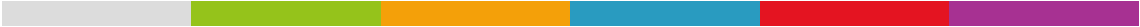 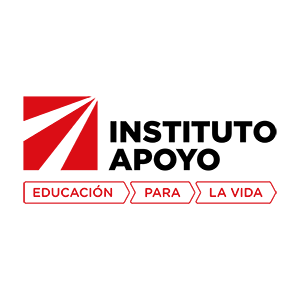 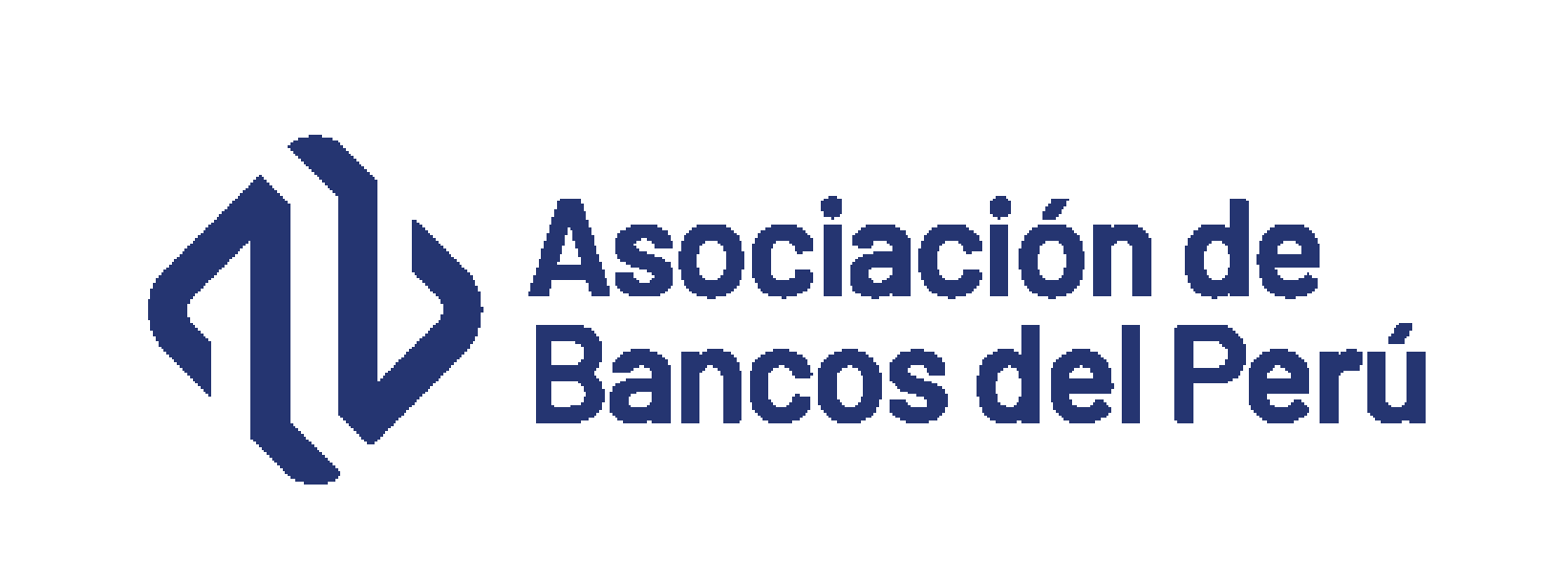 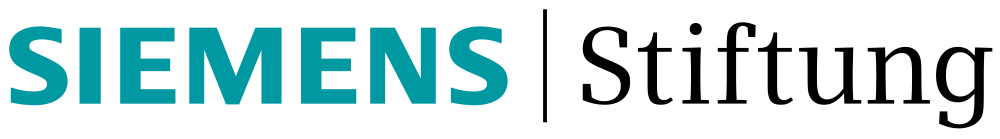 Perspectiva estratégica de los Territorios  STEM+
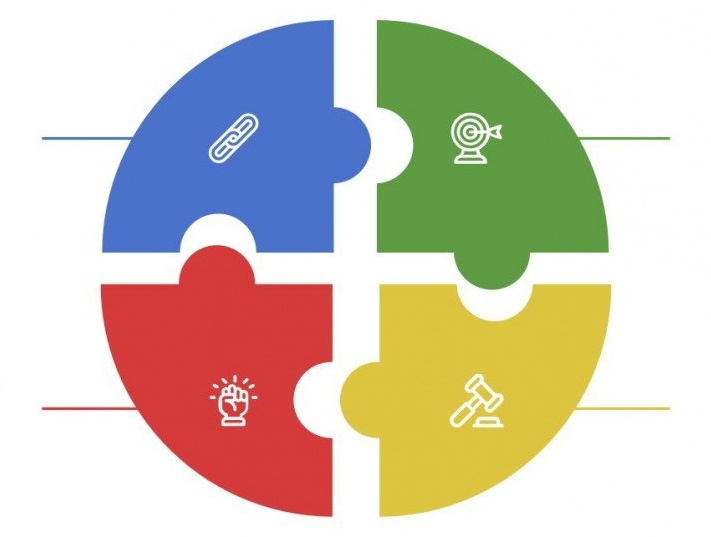 Conexión 

Formular relaciones oportunas entre las ofertas de valor y nodos de la Red STEM Latinoamérica para desarrollar proyectos regionales.
Divulgación 

Generar circulación de convocatorias a eventos, noticias y novedades de los Territorios STEM que permitan reconocer avances en sus iniciativas.
Actualización 

Identificar nuevos proyectos o actualizaciones de las visiones estratégicas de los Territorios STEM para más vínculos oportunos.
Posicionamiento 

Contribuir al reconocimiento de los Territorios STEM y de la Red STEM Latinoamérica por su gestión y contribuciones a la innovación educativa.
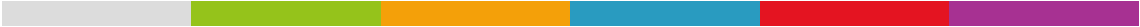 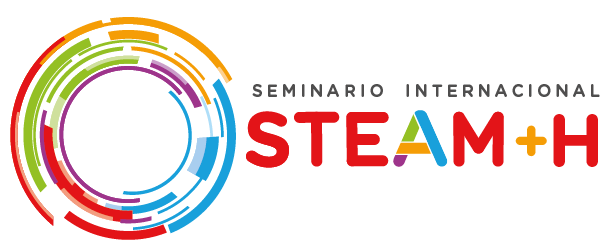 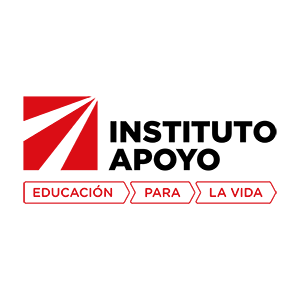 Organizan:
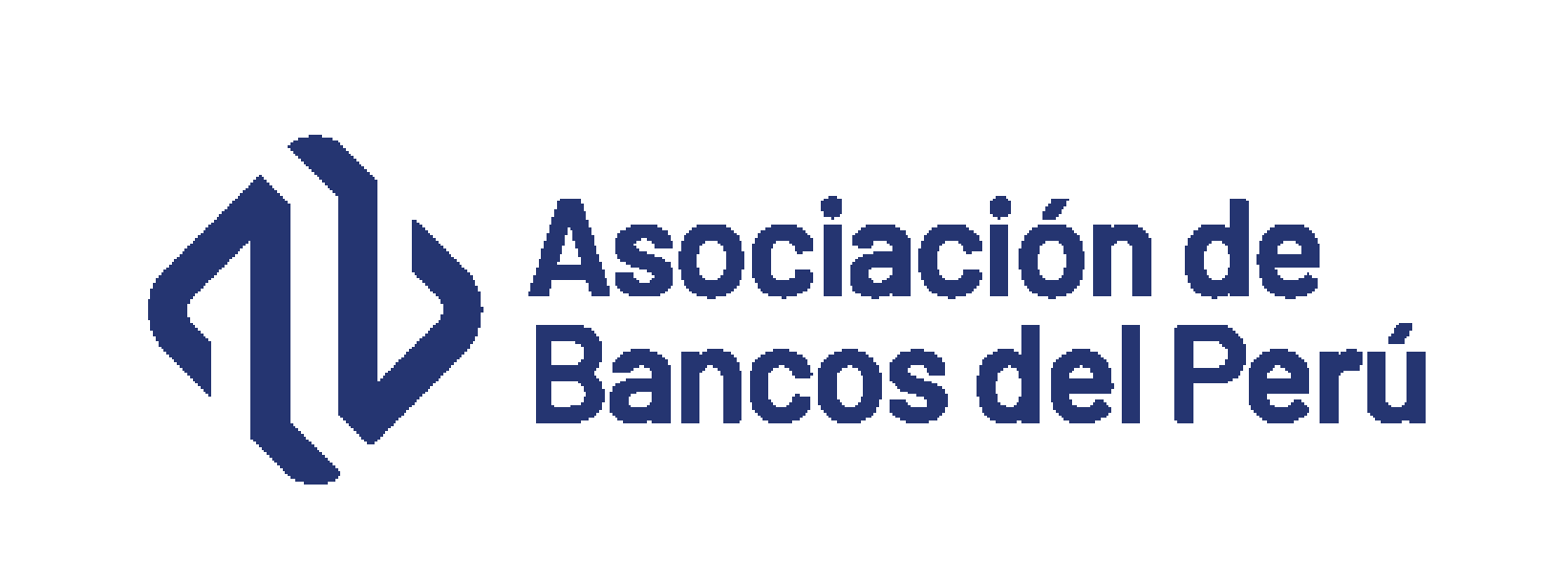 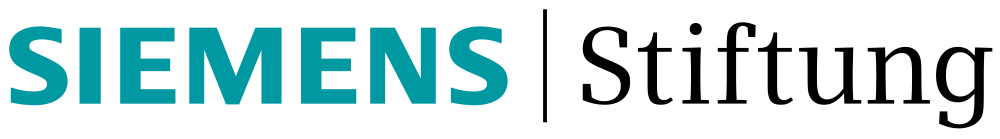 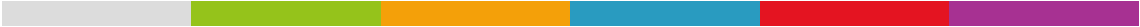